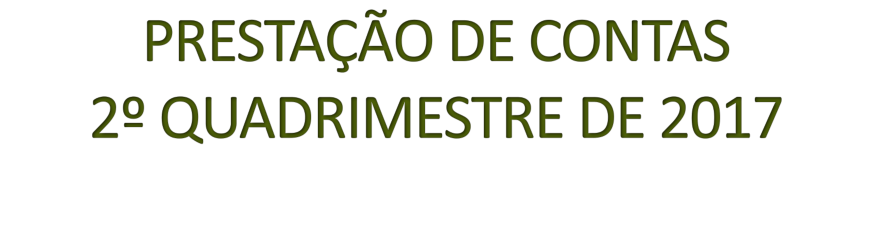 SECRETARIA MUNICIPAL DE SAÚDE 
DE SANTA BÁRBARA D’OESTE
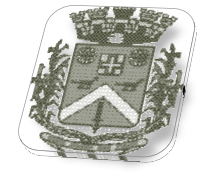 LUCIMEIRE CRISTINA COELHO ROCHA
Secretária Municipal de Saúde
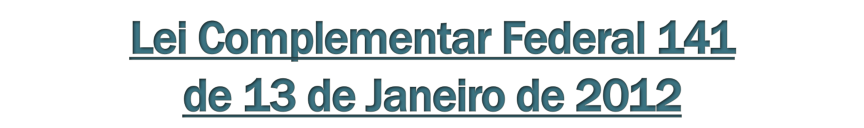 “Art. 36.  O gestor do SUS em cada ente da Federação elaborará Relatório detalhado referente ao quadrimestre anterior, o qual conterá, no mínimo, as seguintes informações.
(...)
§ 5o  O gestor do SUS apresentará, até o final dos meses de maio, setembro e fevereiro, em audiência pública na Casa Legislativa do respectivo ente da Federação, o Relatório de que trata o caput.”
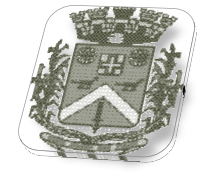 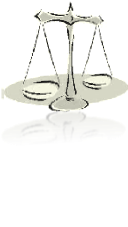 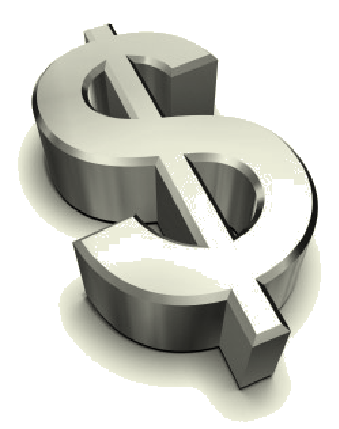 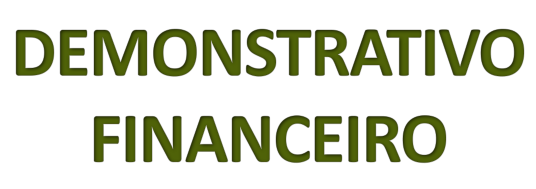 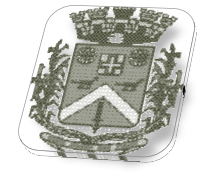 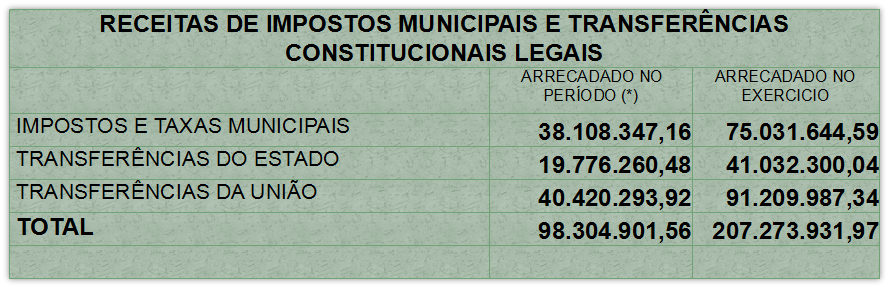 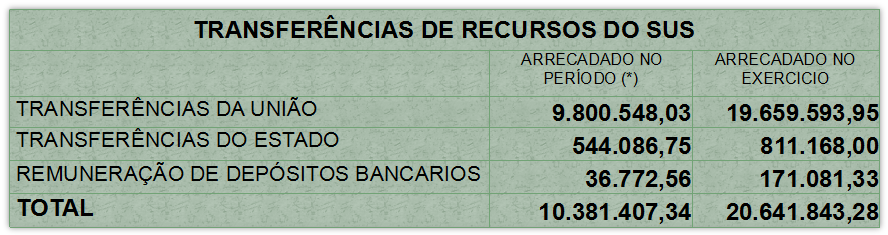 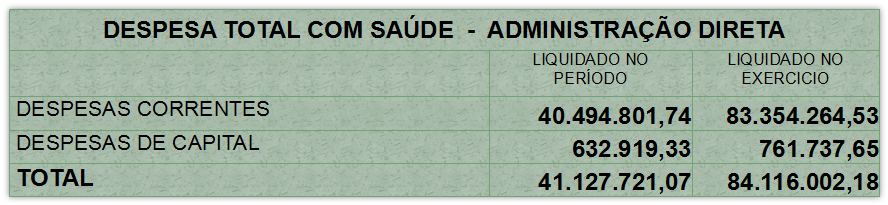 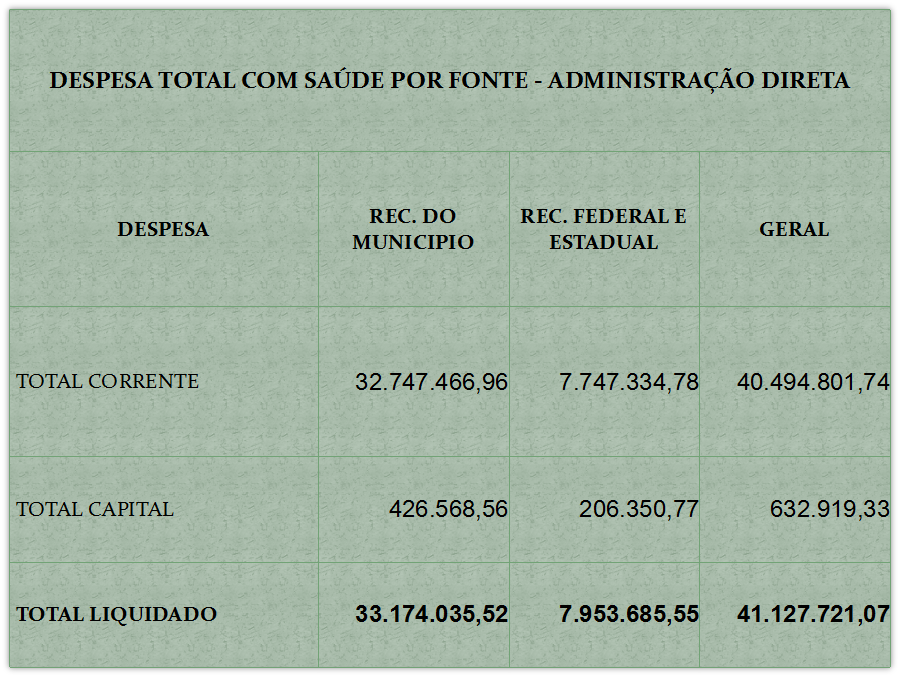 REPASSE DE RECURSO AOS PRESTADORES
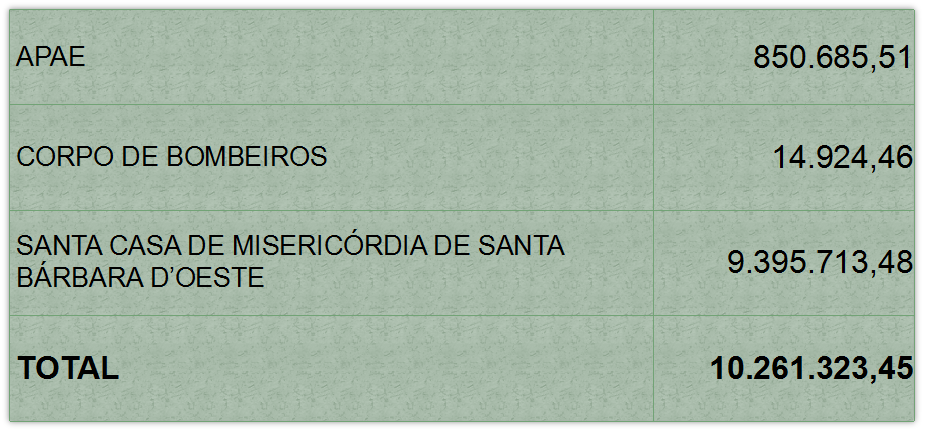 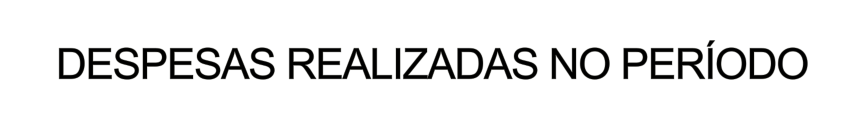 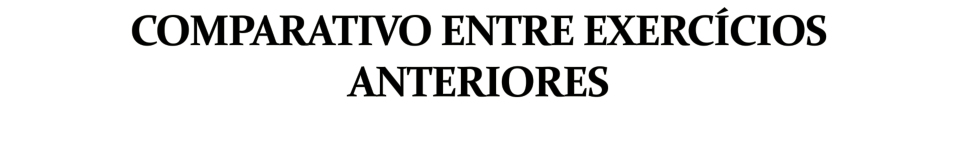 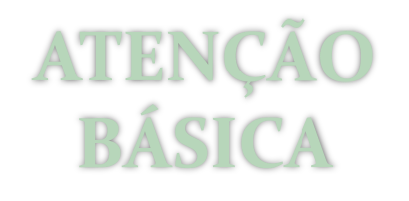 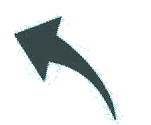 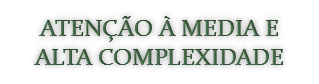 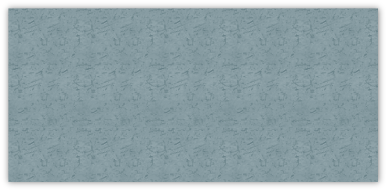 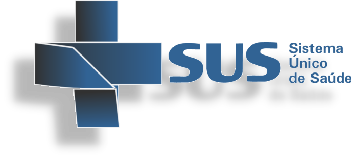 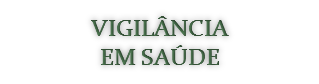 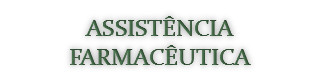 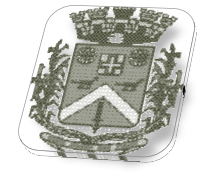 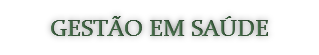 CONSULTAS E PROCEDIMENTOS DA
 ATENÇÃO BÁSICA
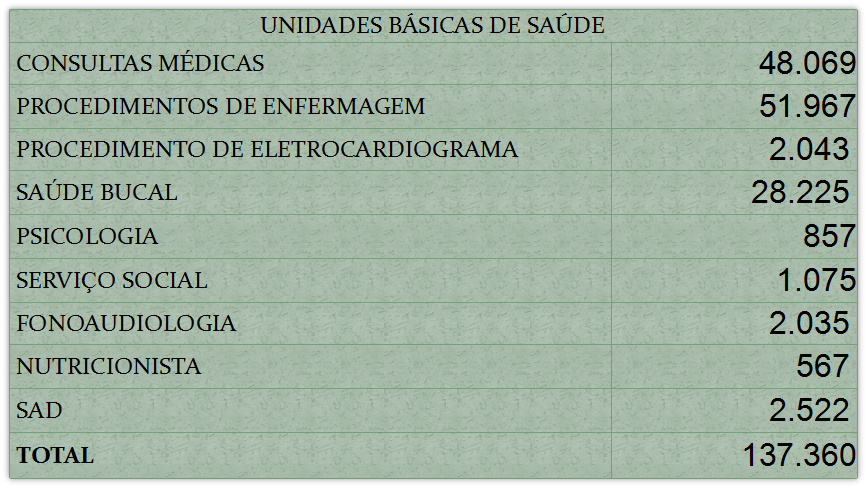 ABSENTEÍSMO
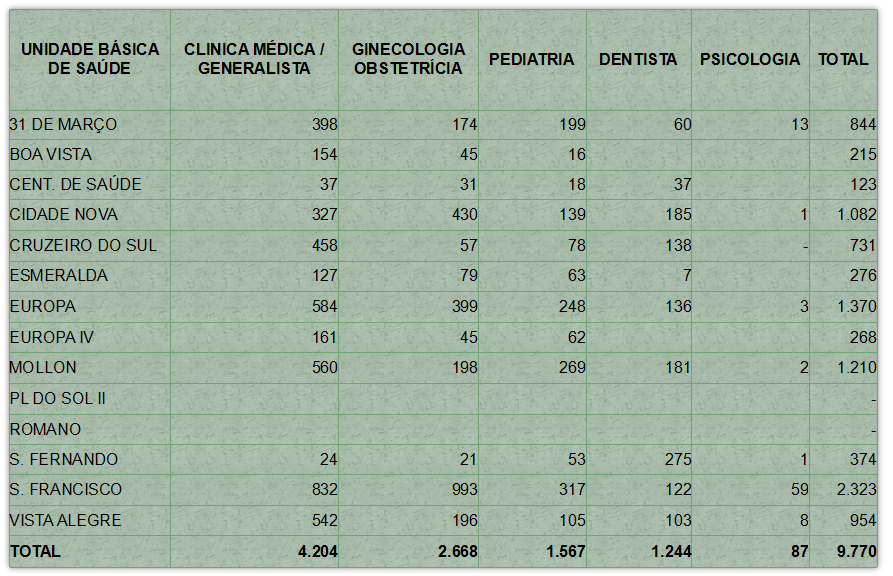 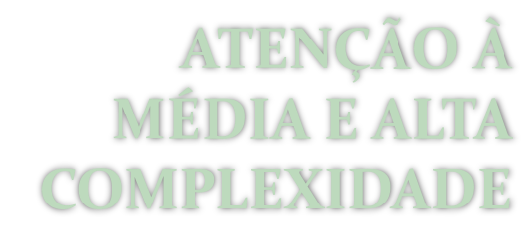 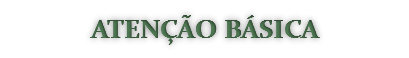 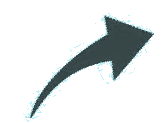 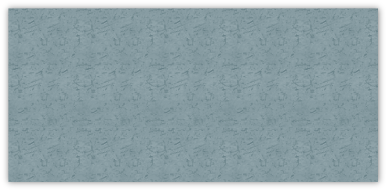 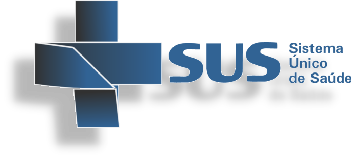 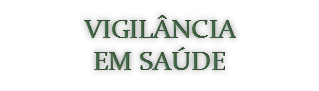 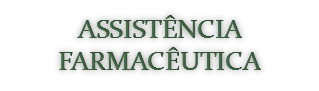 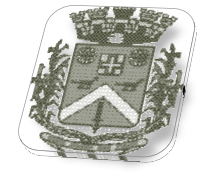 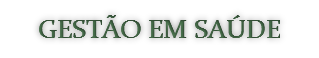 CONSULTAS E PROCEDIMENTOS DA
 ATENÇÃO ESPECIALIZADA
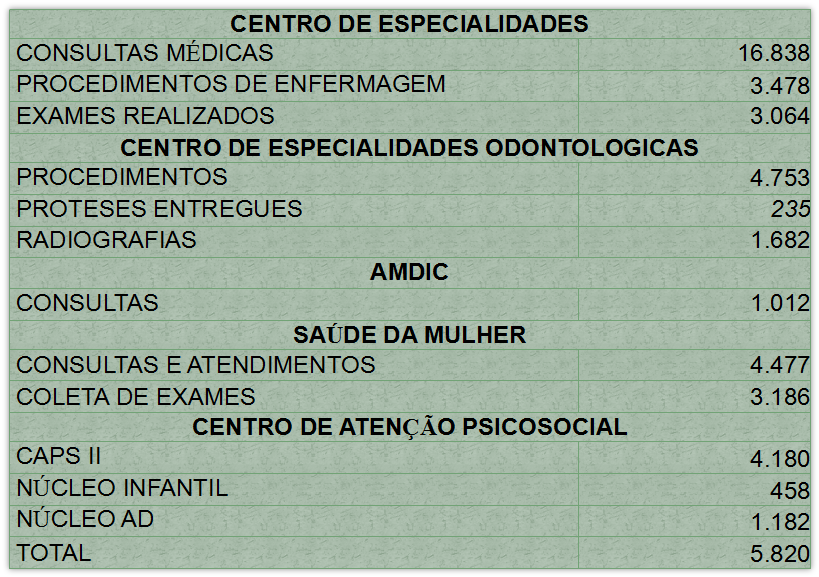 CONSULTAS E PROCEDIMENTOS DA
 ATENÇÃO À URGÊNCIA/EMERGÊNCIA
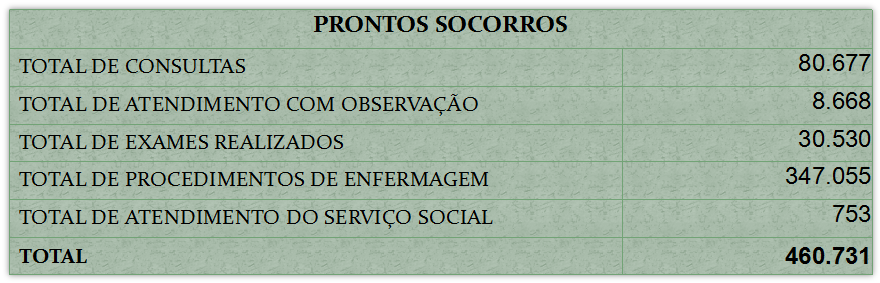 PRESTADORES
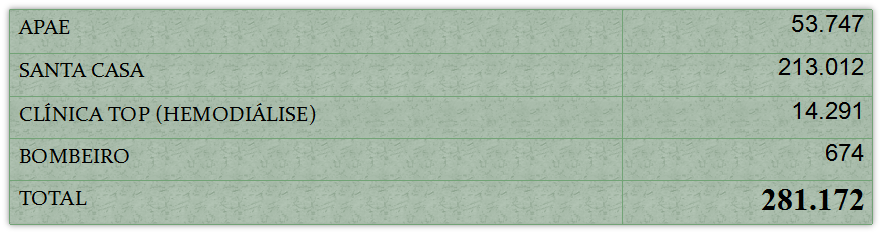 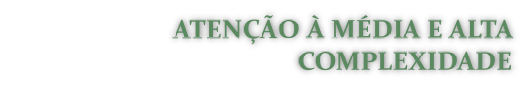 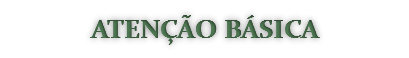 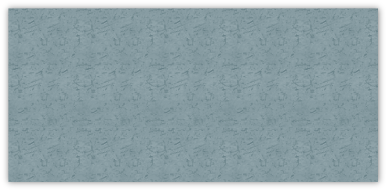 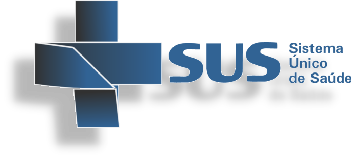 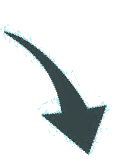 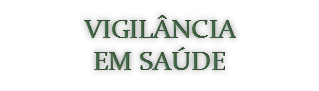 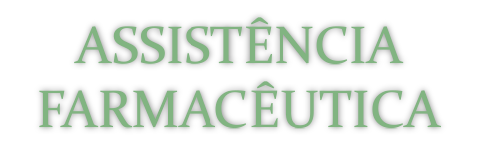 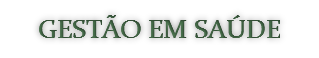 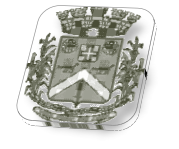 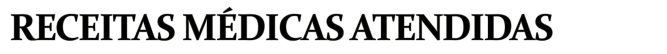 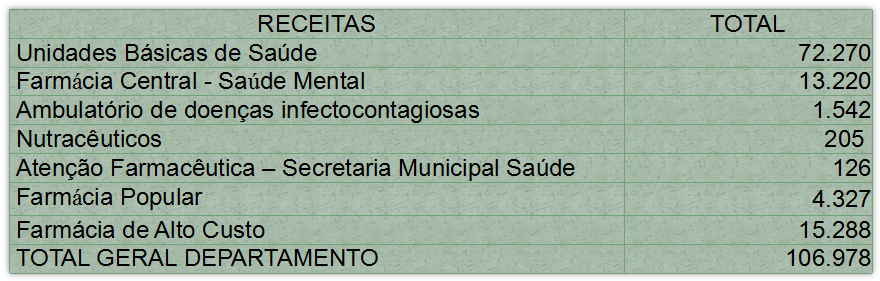 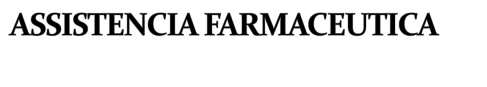 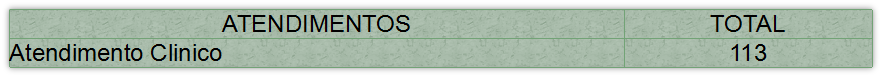 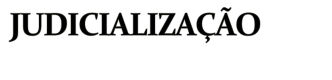 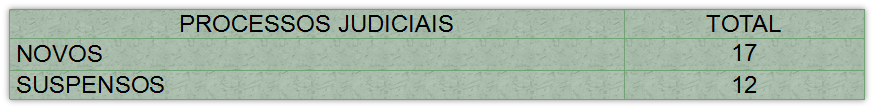 TOTALIZANDO 334 PROCESSOS JUDICIAIS, SENDO 25 SOLIDÁRIOS
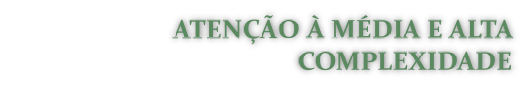 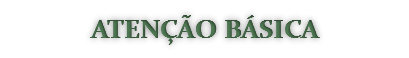 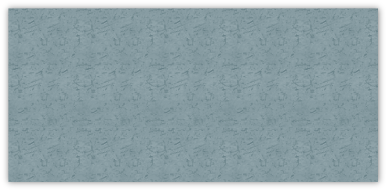 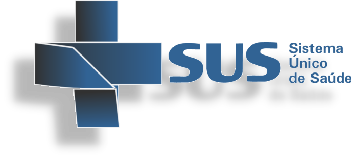 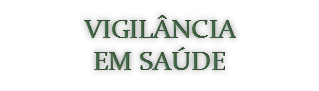 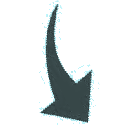 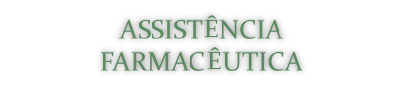 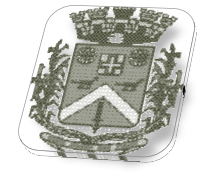 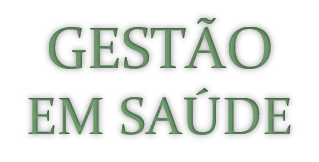 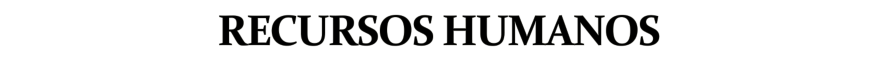 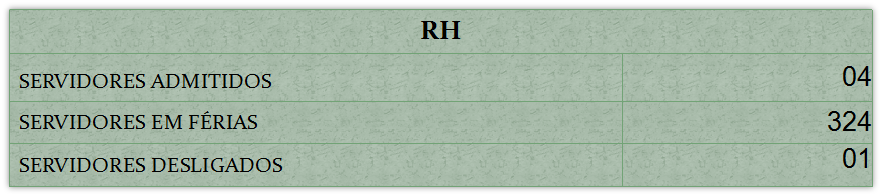 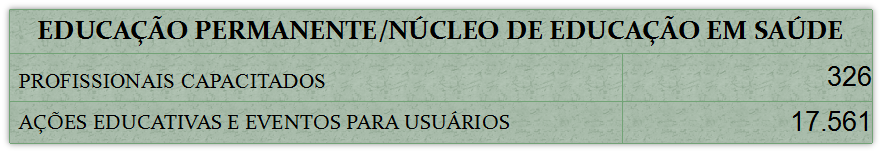 CENTRAL DE REGULAÇÃO
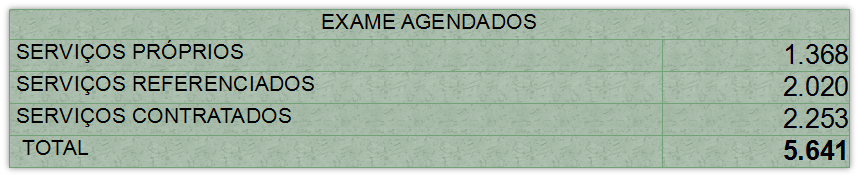 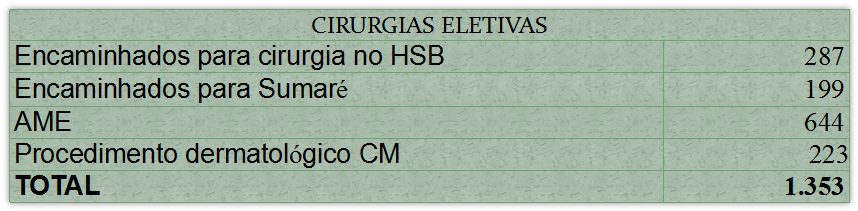 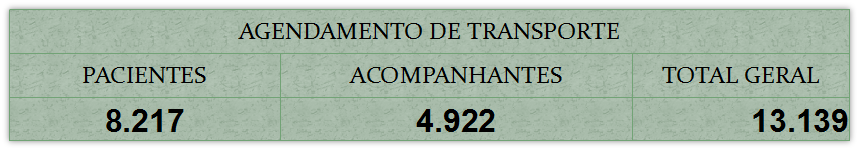 TRANSPORTE 
 192 E TRANSPORTE SANITÁRIO
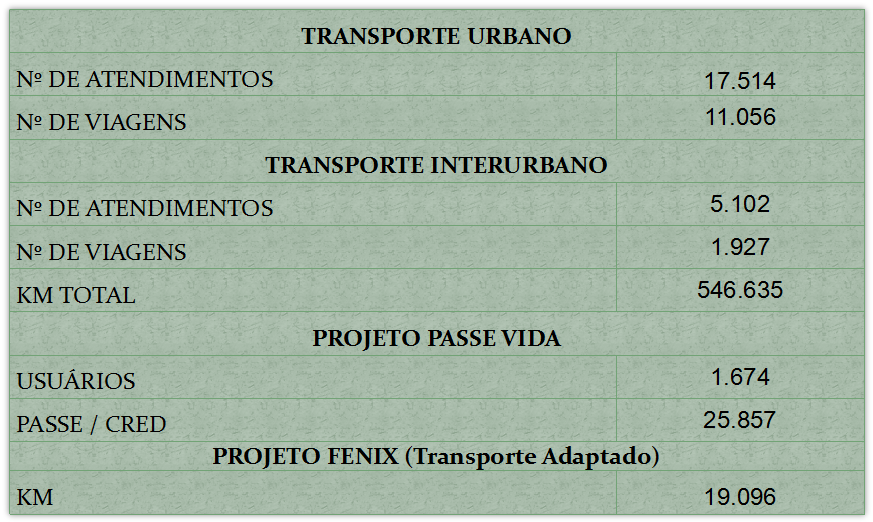 OUVIDORIA SUS
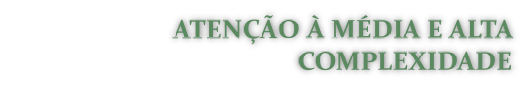 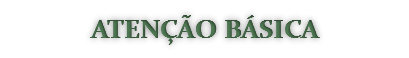 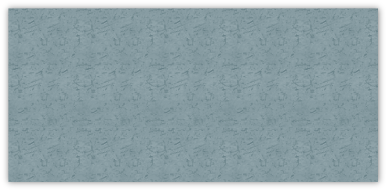 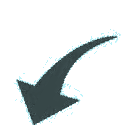 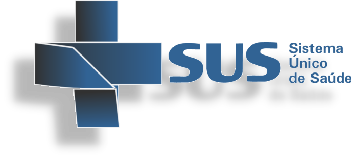 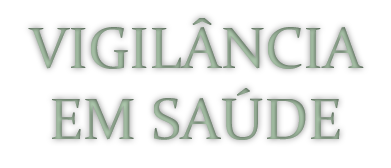 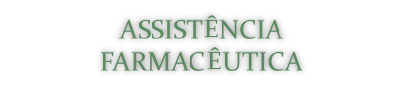 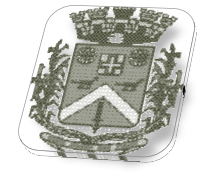 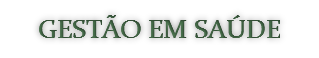 VIGILÂNCIA  EM SAÚDE
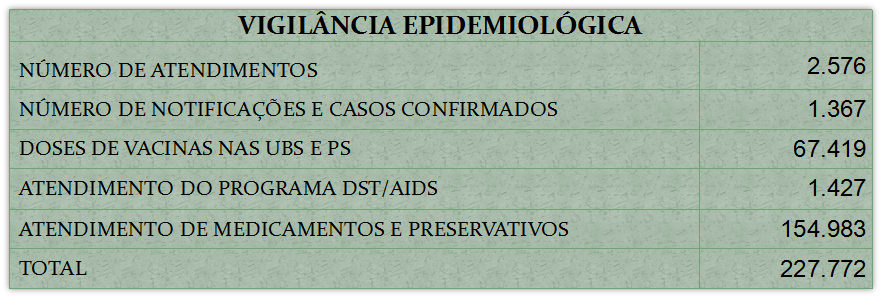 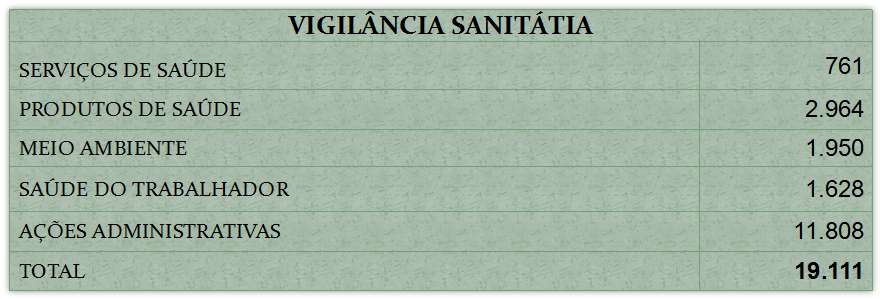 CENTRO DE CONTROLE DE ZOONOSES
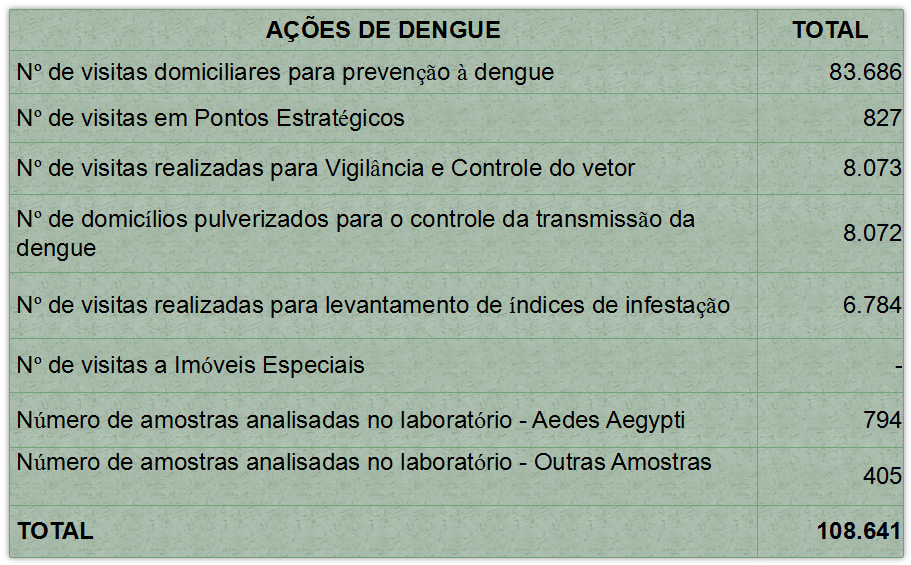 CENTRO DE CONTROLE DE ZOONOSES
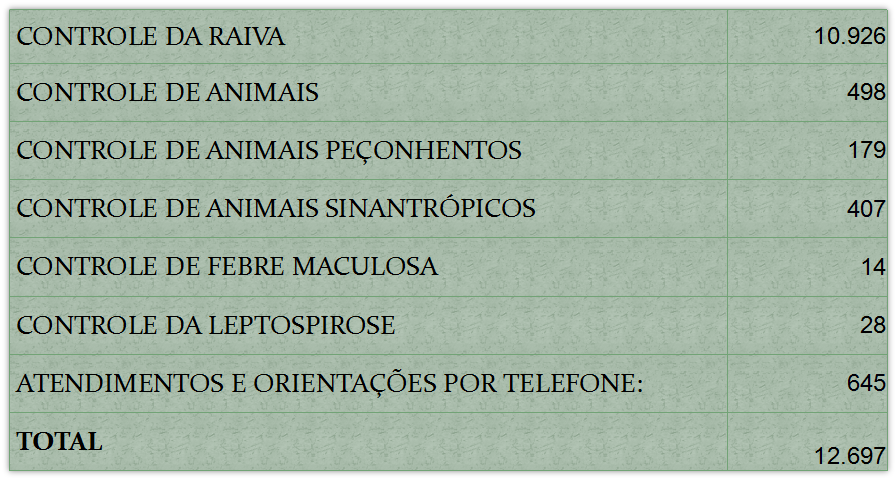 UNIVERSALIDADE
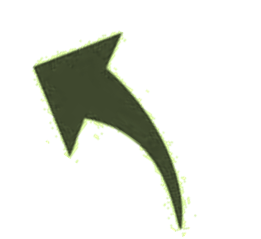 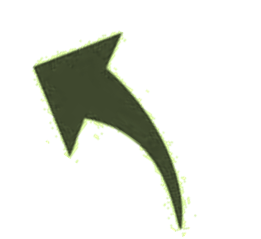 INTEGRALIDADE
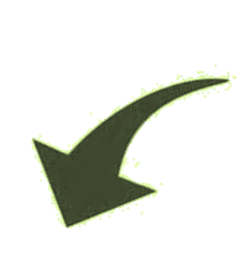 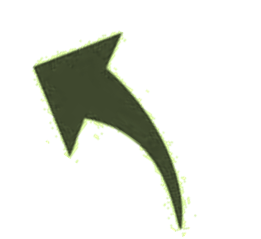 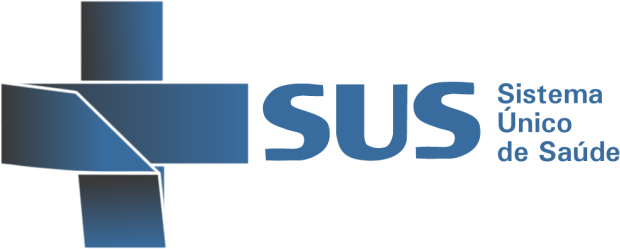 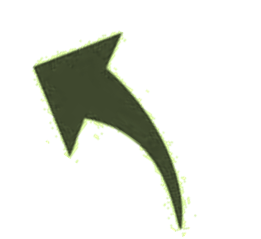 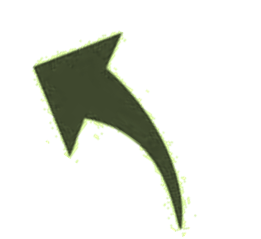 EQUIDADE